Course Management, Administration and Challenges in Teaching Large Classrooms in Active Learning Format
Jency Sundararajan 
University of Virginia
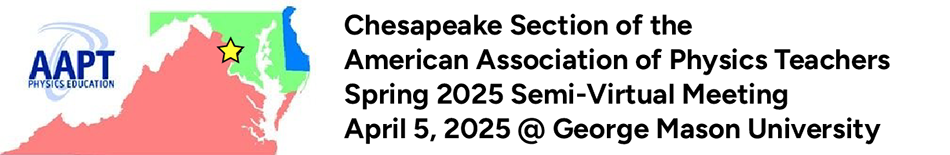 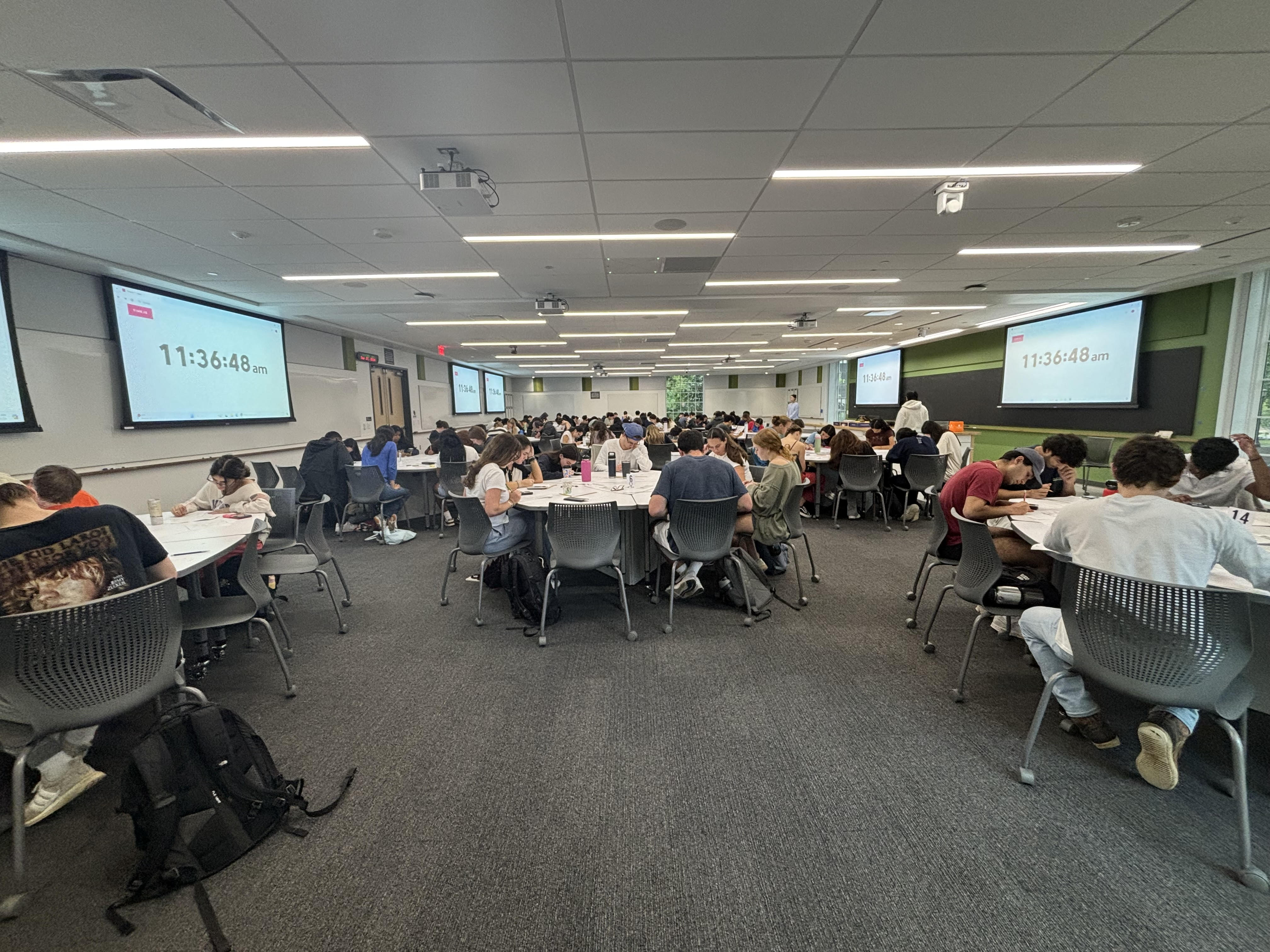 Background
Course: Intro Physics 1 and 2 for Pre-health

Enrollment: 6 sections of 115 students each 
(690 students). I teach 3 sections!

Classroom: 15 round tables that can accommodate a max of 9 students

Lecture format: 
Traditional until Spring 2022
Active Learning since Fall 2022
4 UTAs per section
1 GTA per instructor
Enrollment since Fall 2022
HHMI IE3 Fall 2024 Survey results
Improved perceptions of support over time  
URM students made significant positive gains in their perceptions of instructor mindset and instructor support over the semester.
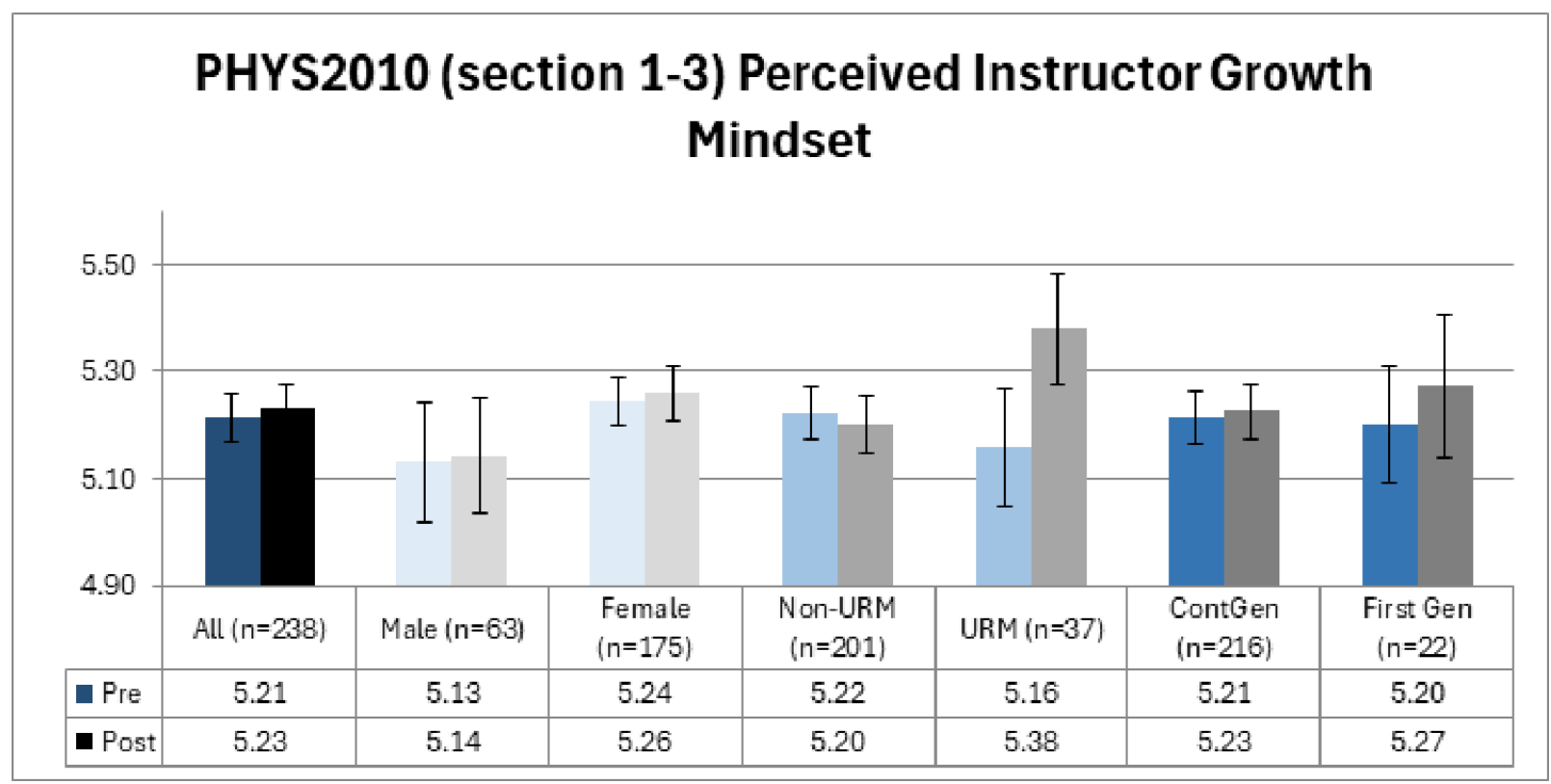 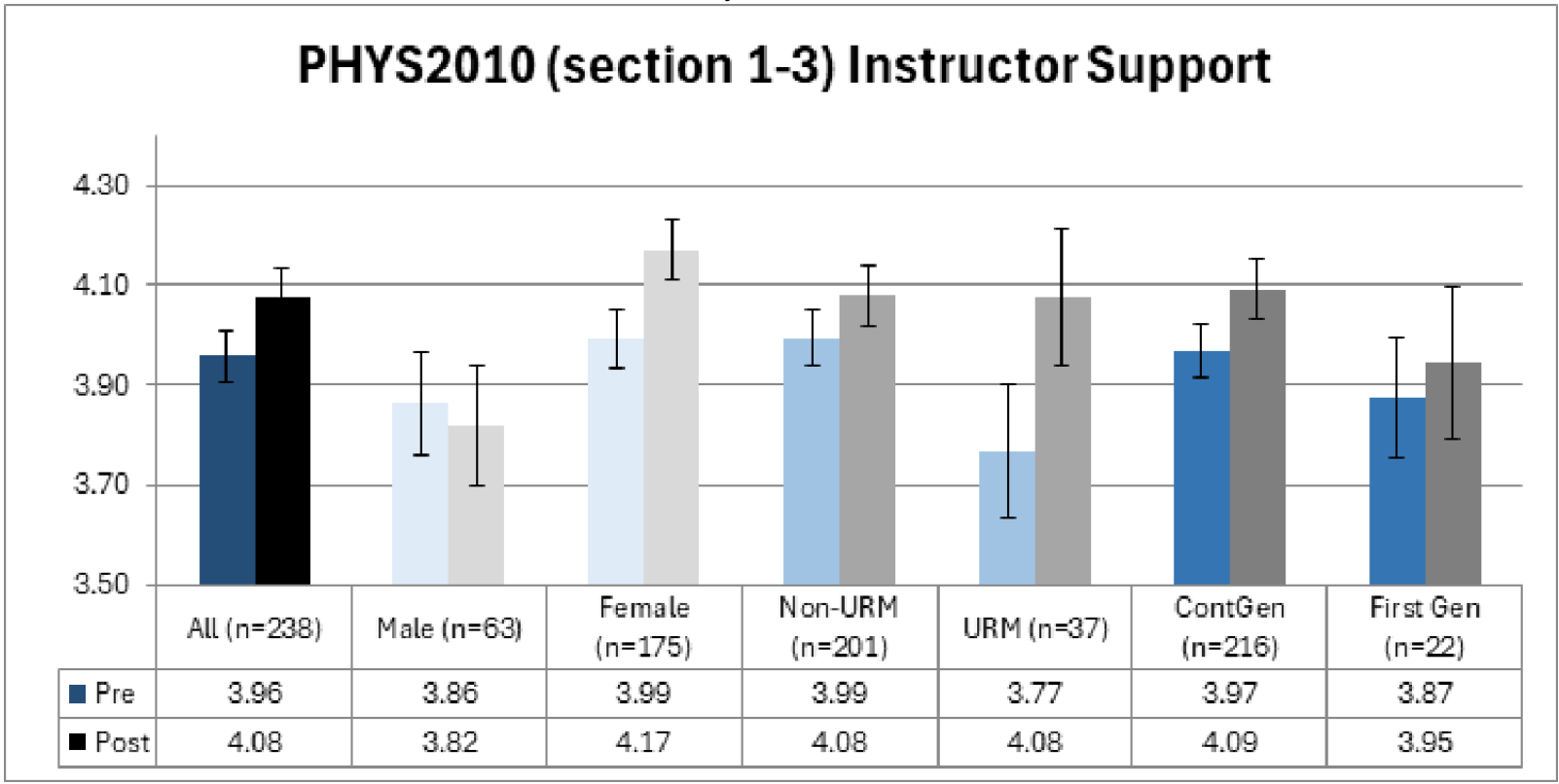 HHMI IE3 Fall 2024 Survey results
Growth mindset 
URM and first-generation students held growth minded beliefs that were significantly higher than their non-URM and continuing generation peers, respectively, at both beginning and end of the semester.
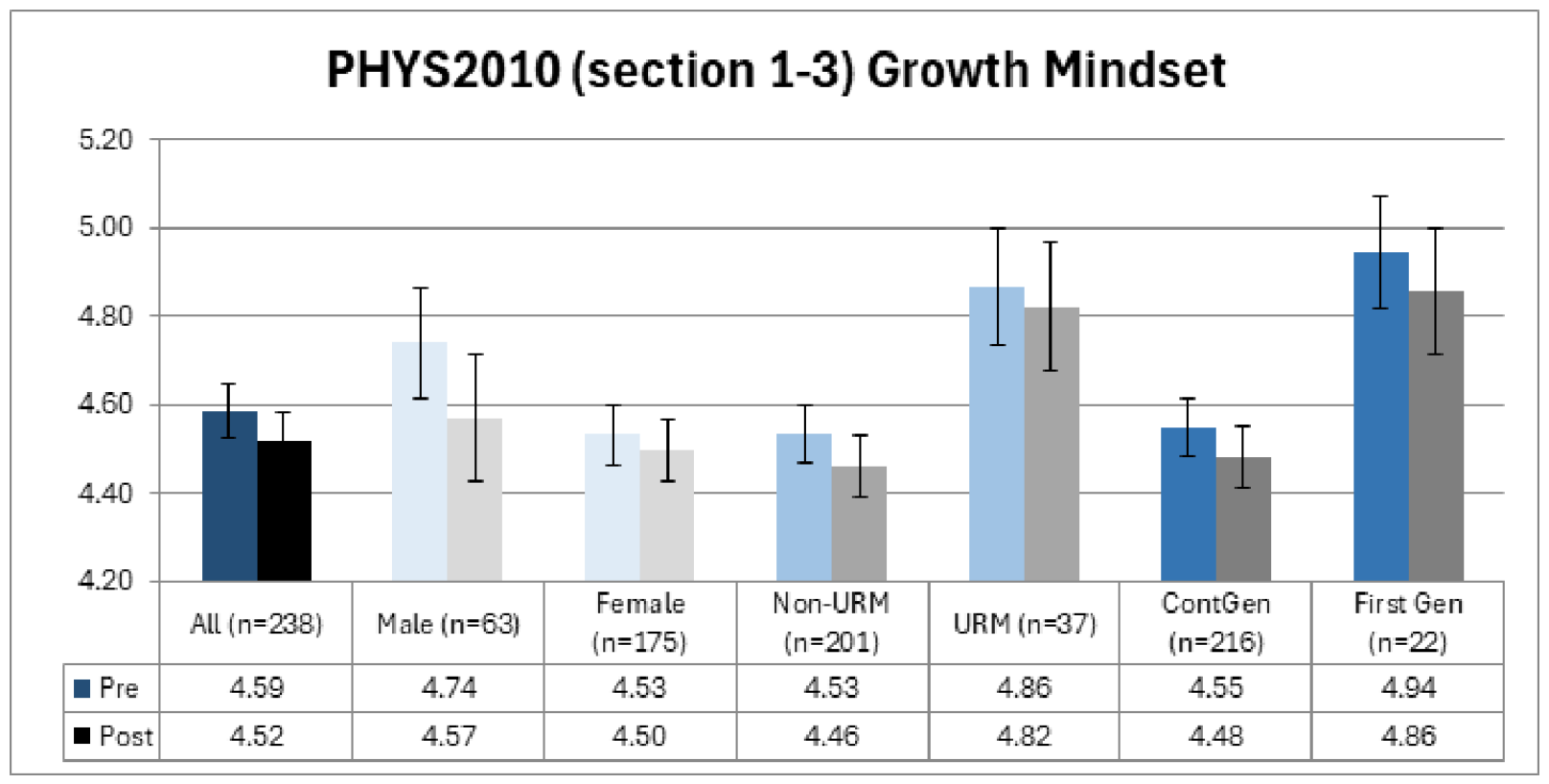 HHMI IE3 Fall 2024 Survey results
Peer and Classroom support
All students recognize the support from peers and the classroom environment being beneficial in improving their learning.
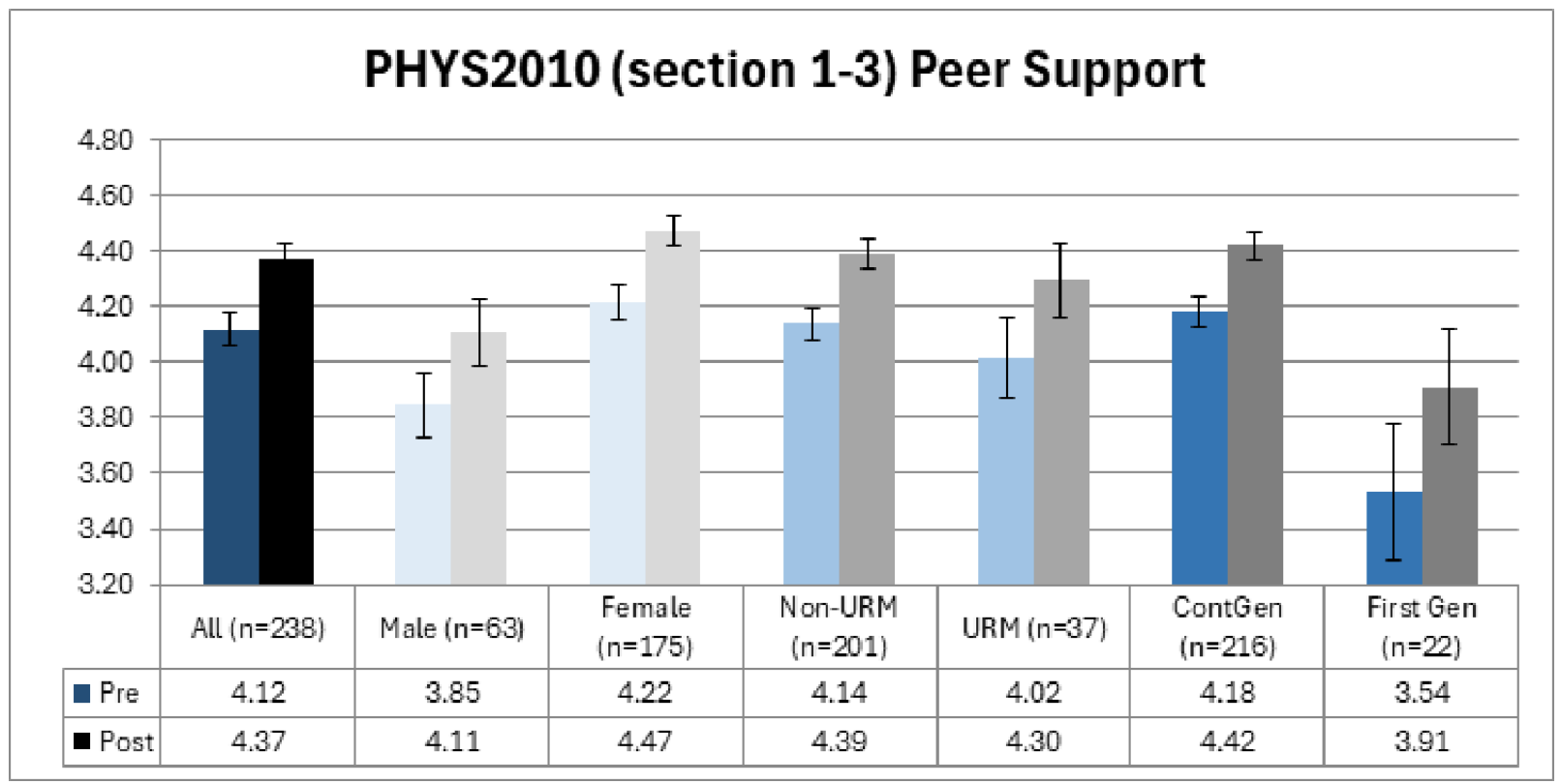 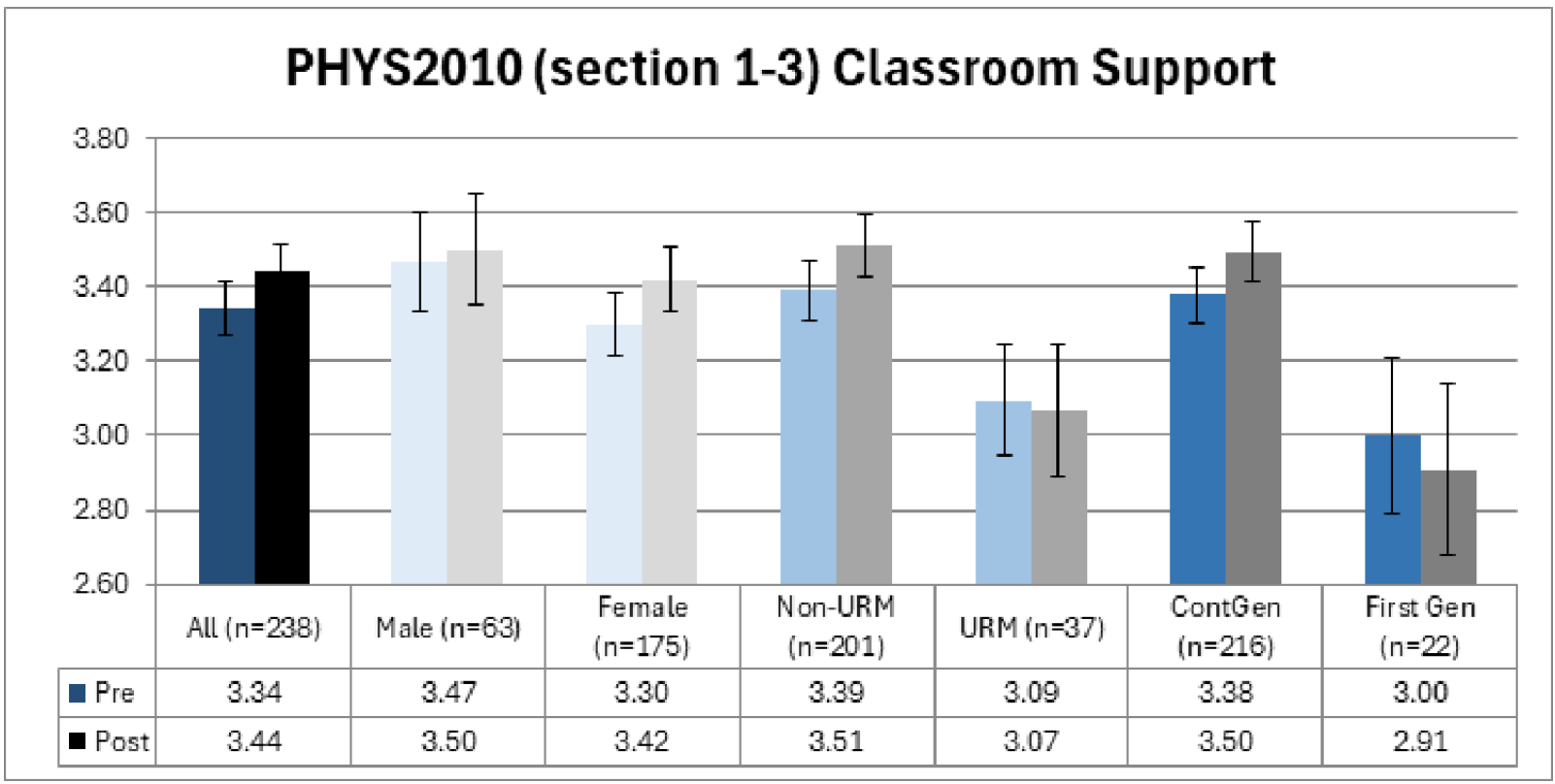 HHMI IE3 Fall 2024 Survey results
Parity in outcomes 
All students significantly increased content knowledge over time, with the highest gains being for women and first-generation students, which led to closing the gaps with their male and continuing generation peers.
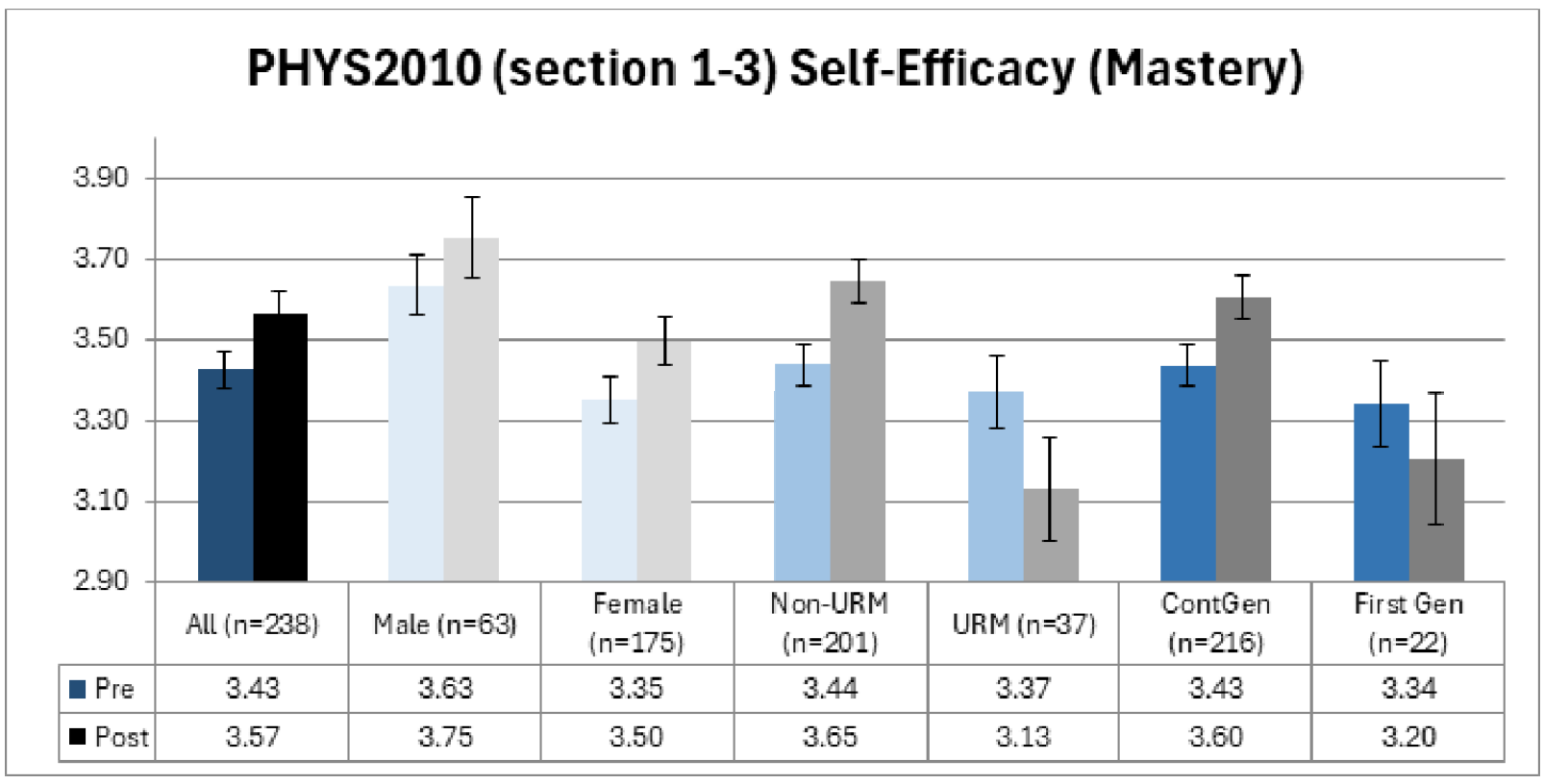 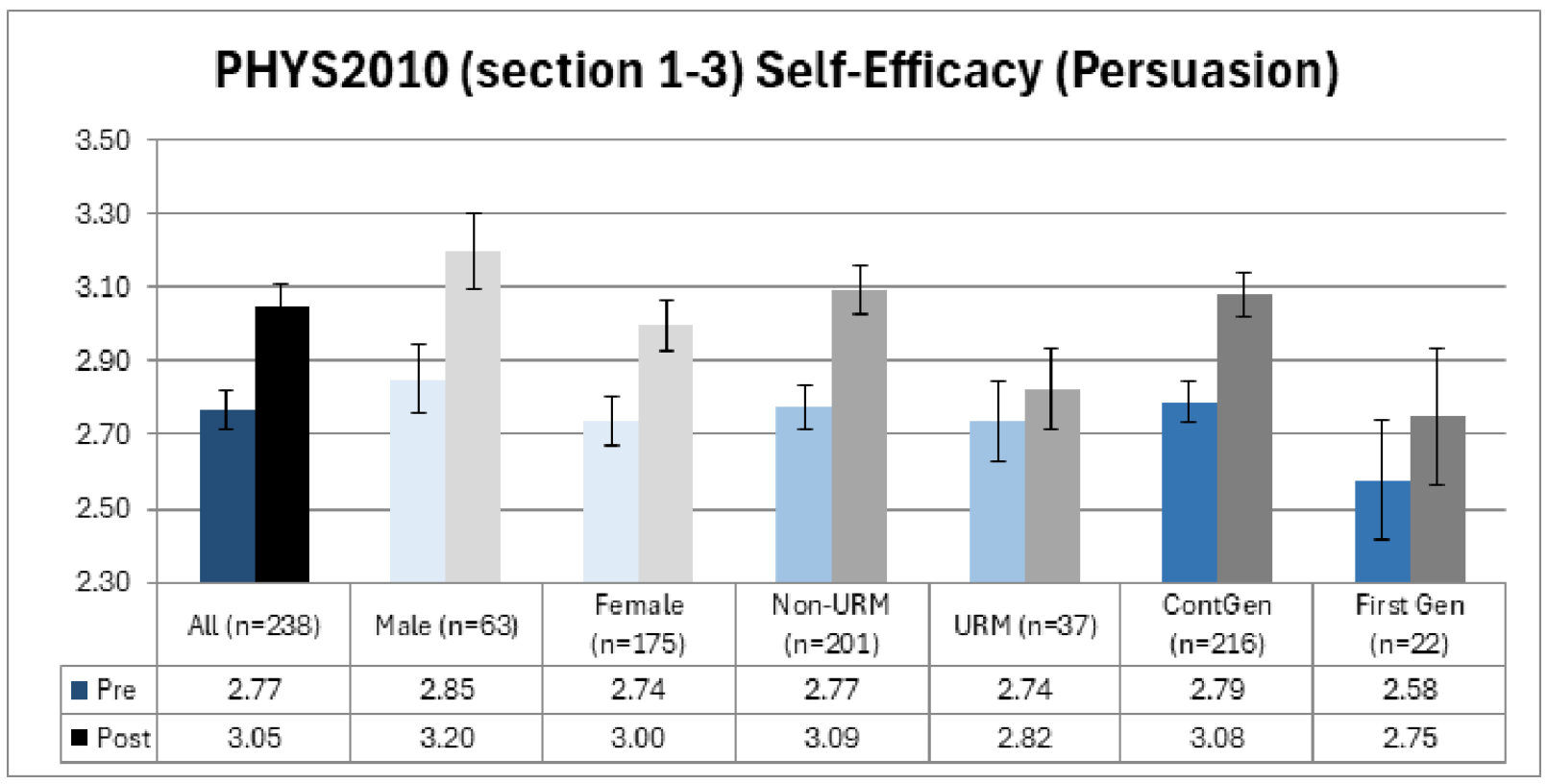 Areas for Growth
Differences over time 
Disciplinary belonging and self-efficacy (mastery) for URM and first-generation students’ perceptions declined slightly over time.
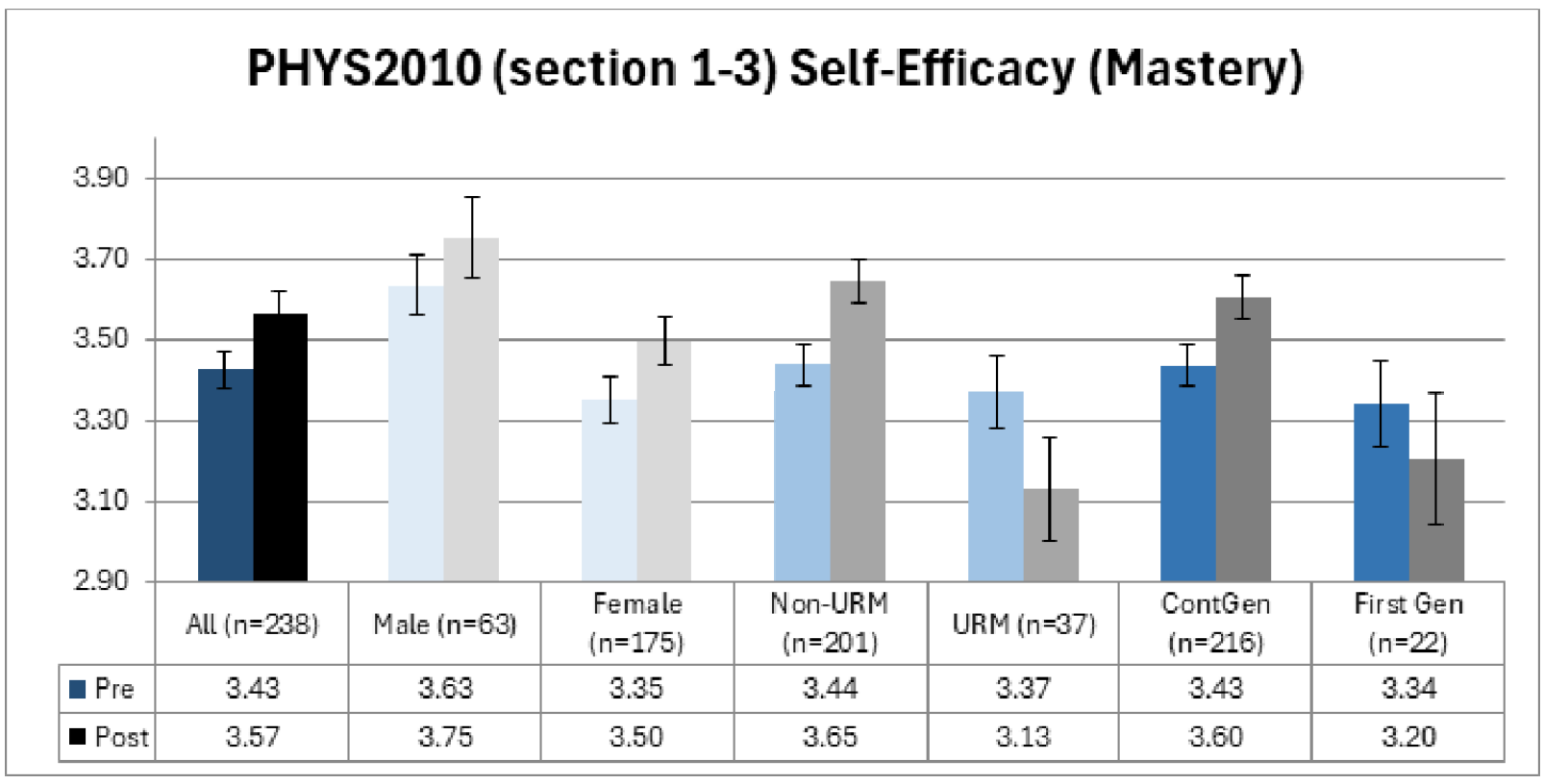 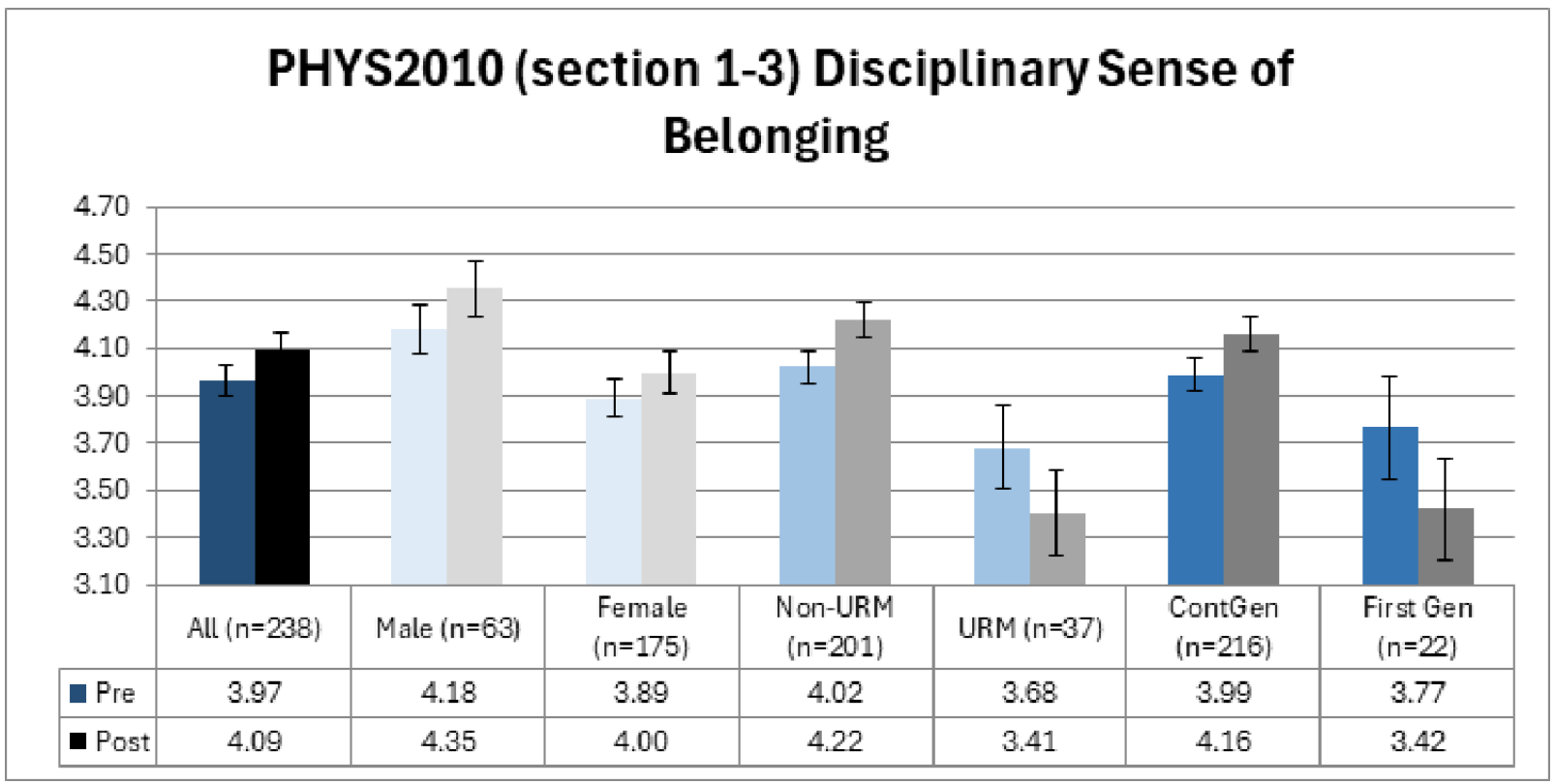 LTI Summer 2024 Grant - Outcomes
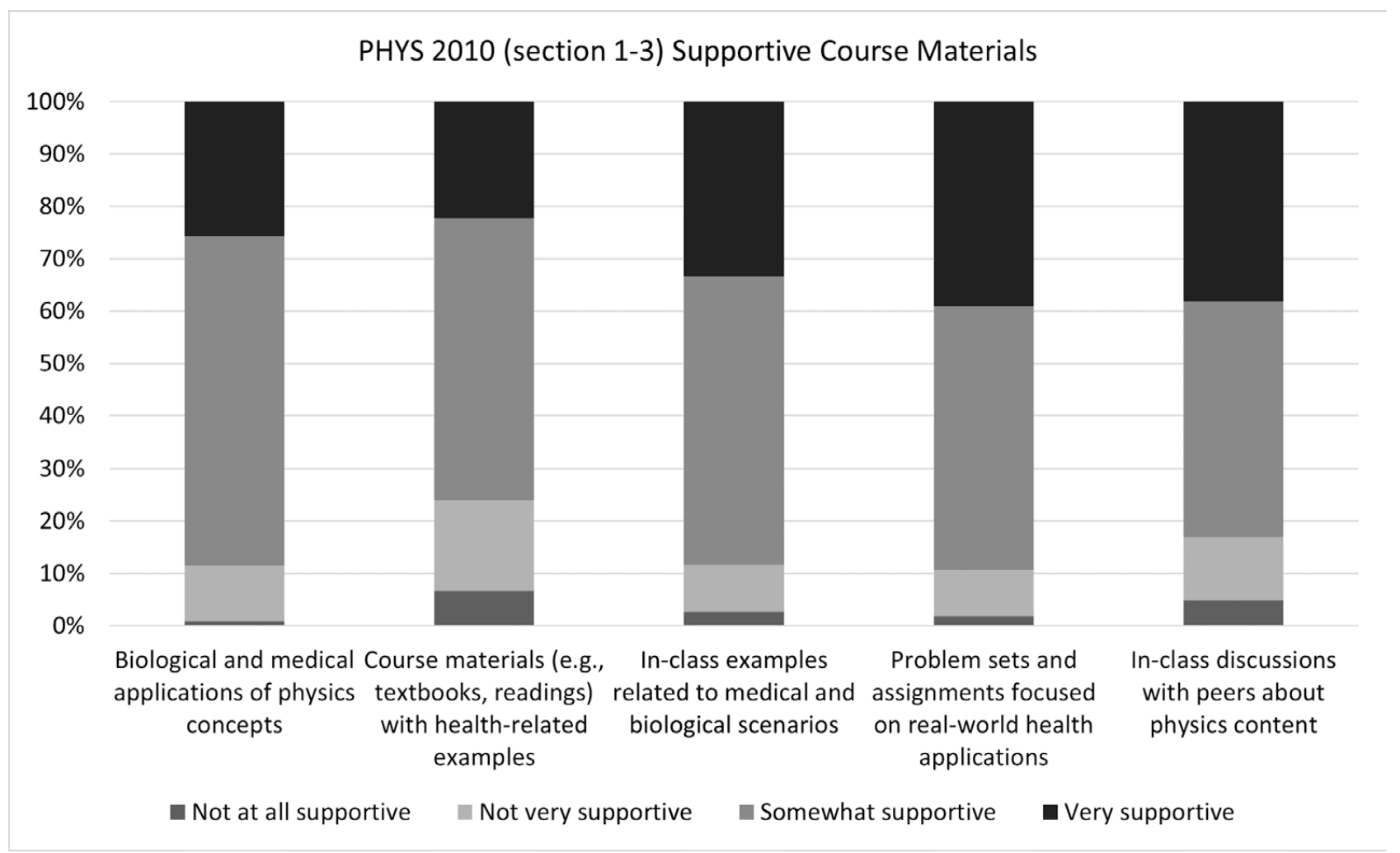 Course Activities and Management
Exams 50%

Midterms (12.5% each) – 25%
Final Exam – 25%
Course Activities and Management
Course Activities and Management
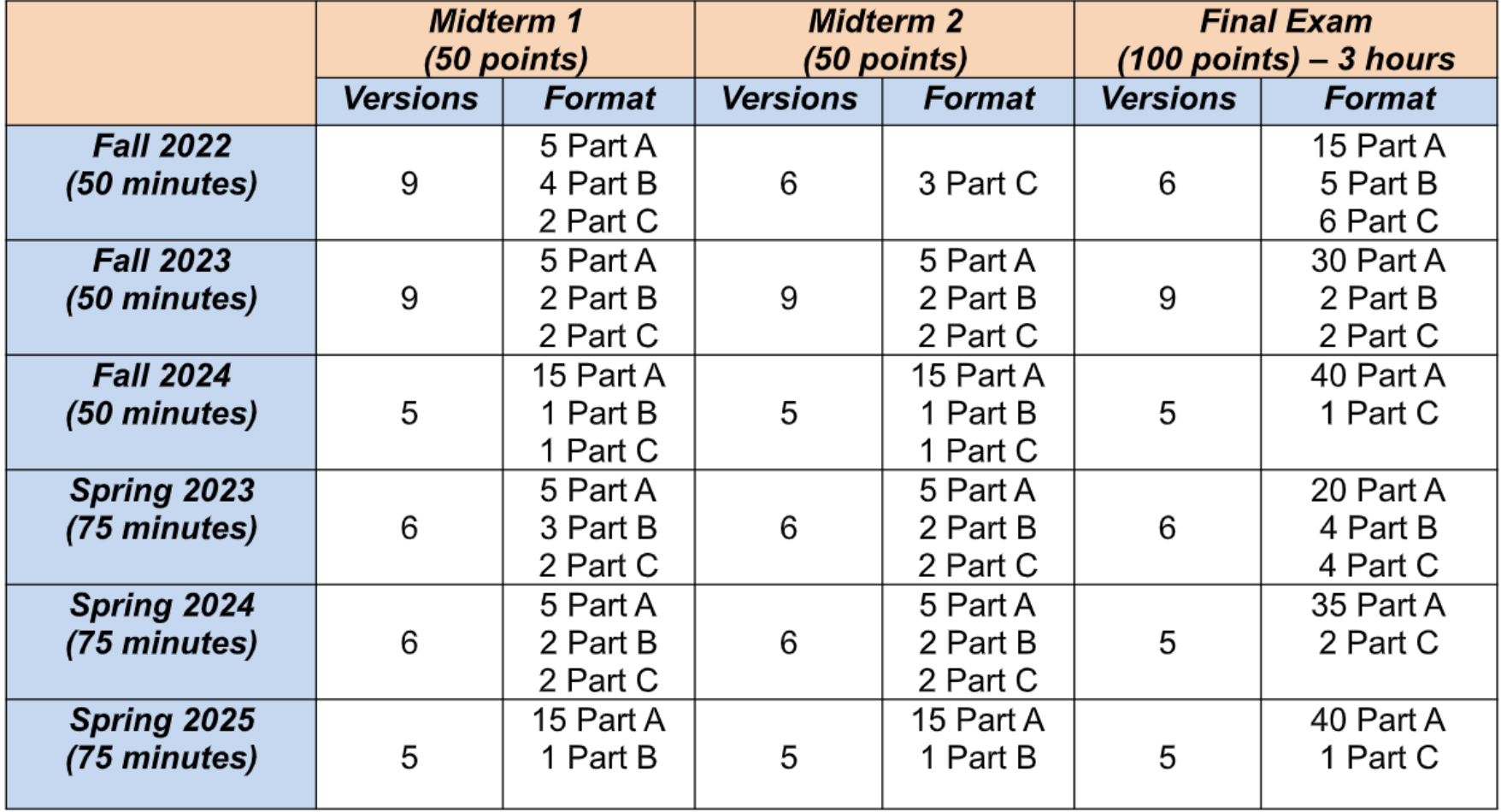 Part A – Multiple Choice

Part B – Conceptual Question

Part C – Multi-section problem
Part A – AI graded

Part B & C – Grad TA and the Instructor
Major Issues: Time allocation, Variation in difficulty levels, Weightage to each part
TA Assistance in Course Management
HEAD TA 
Meets with Lead TAs from each section regularly to discuss and maintain course management
Creating and managing a Phys 2020-Spring 2025 TA Groupme page (15 UTAs and 1 GTA)
Creating and managing a spreadsheet for TA OH for all 3 sections. 
Oversee grading

LEAD TA
Work closely with "Rubric TA" and instructor, finalize the rubrics every week
Work closely with "Proctor TA" and instructor, to monitor midterms, make-up exams and the final exam.
Make sure the exams are sorted/scanned within a week from the scheduled exam day. 
Work closely with “SDAC/Piazza representatives".
TA Assistance in Course Management
TA Assistance in Course Management
Spreadsheet Management
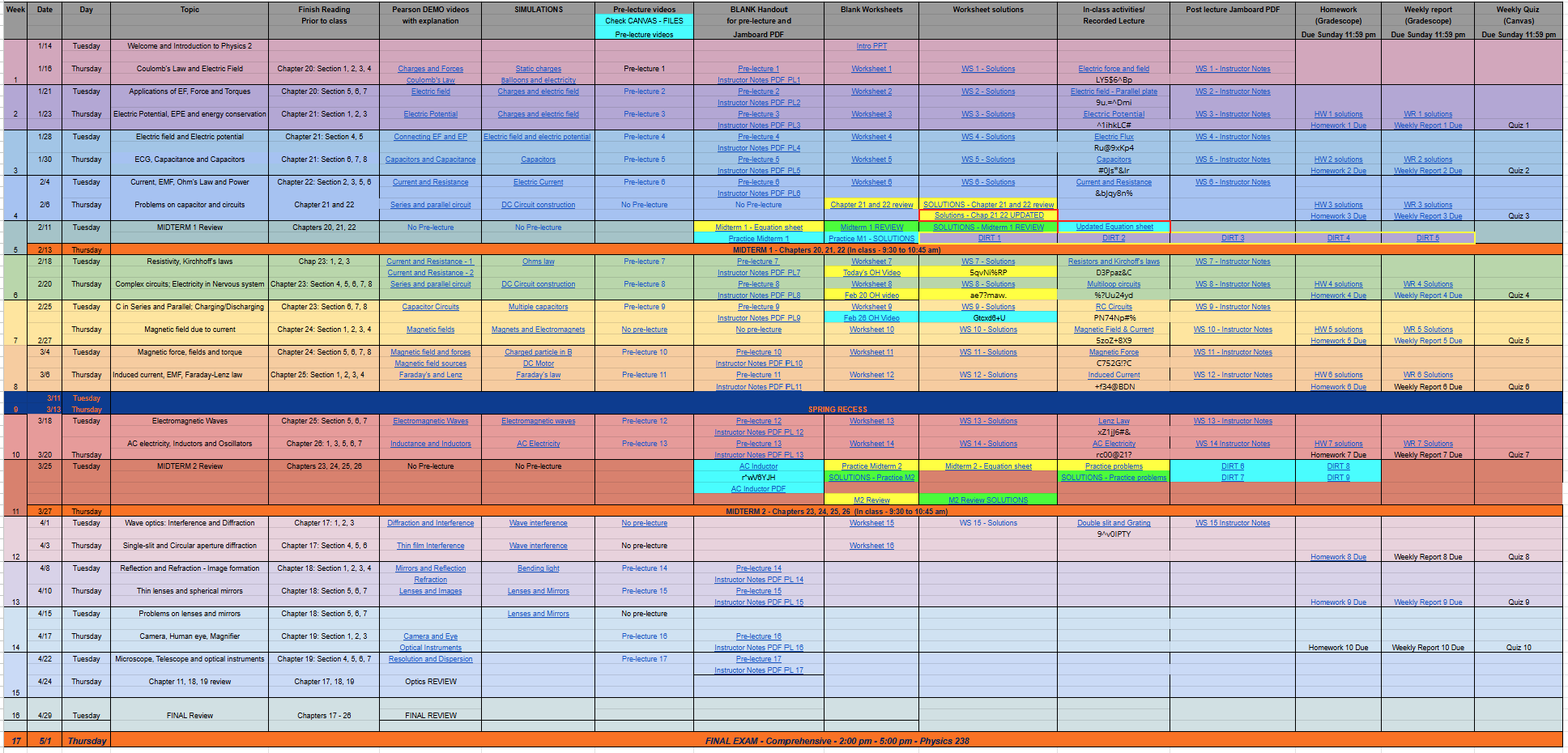 Conclusions
Active learning teaching methods are found to be effective, cultivates a sense of belonging in classroom, supports peer learning, and facilitates better performance. 

 Classroom management and administration could be improved with support from teaching assistants and by setting clear course policies.
Acknowledgement
UVA Learning Technology incubator GRANT
UVA Inclusive Excellence GRANT